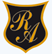 DEPARTAMENTO DE ORIENTACIÓN7° - 8° Básico
COLEGIO REPÚBLICA ARGENTINA
Constanza Muñoz Villacura
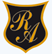 FACTORES DE RIESGO EN LA ADOLESCENCIA
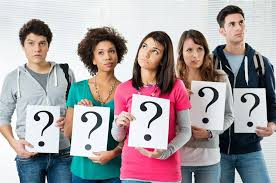 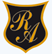 ¿Qué son los factores de riesgo?
Un factor de riesgo es cualquier rasgo, característica o exposición de un individuo que aumente su probabilidad de sufrir algún daño.
 Durante la adolescencia hay un incremento en el número de actividades consideradas como comportamientos problemáticos o de riesgo; como por ejemplo el uso ilícito de sustancias tóxicas, ausentismo escolar, suspensiones, robos, vandalismo,  sexo precoz y sin protección.
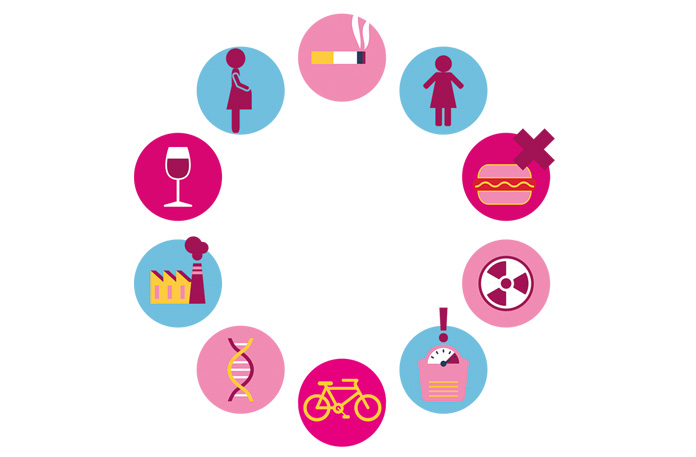 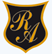 Factores de riesgo en la adolescencia
Poco conocimiento por los padres en los cambios emocionales, físicos y psicológicos que tiene los adolescentes.
Carencias emocionales o inapropiadas formas de expresiones afectivas.
Mal uso del tiempo libre o de ocio.
Recibir dinero por parte de los padres  y dar mal de ellos en sustancias toxicas (cigarro y alcohol)
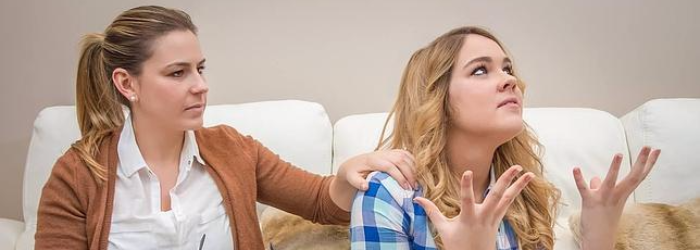 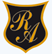 Factores de Riesgo Individuales.
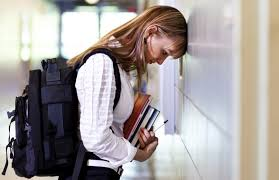 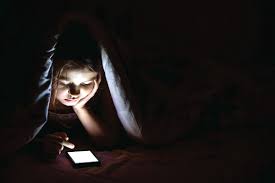 Fracaso escolar
Hábitos de vida inadecuados.
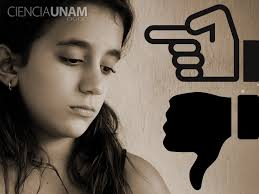 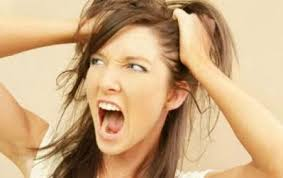 Baja autoestima.
Falta de autocontrol
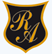 Factores de Riesgo Individuales.
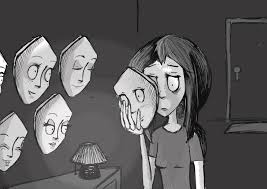 Problemas emocionales en general
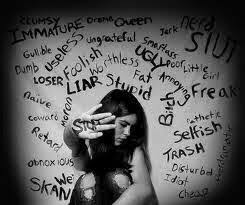 Falta de seguridad en sí mismo
Falta de vínculos afectivos con el colegio
Comportamiento antisocial temprano, como mentir o robar
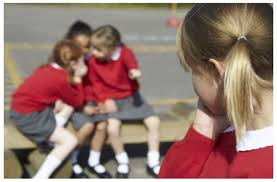 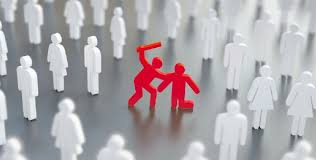 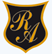 ¿Cómo prevenir los factores de riesgos?
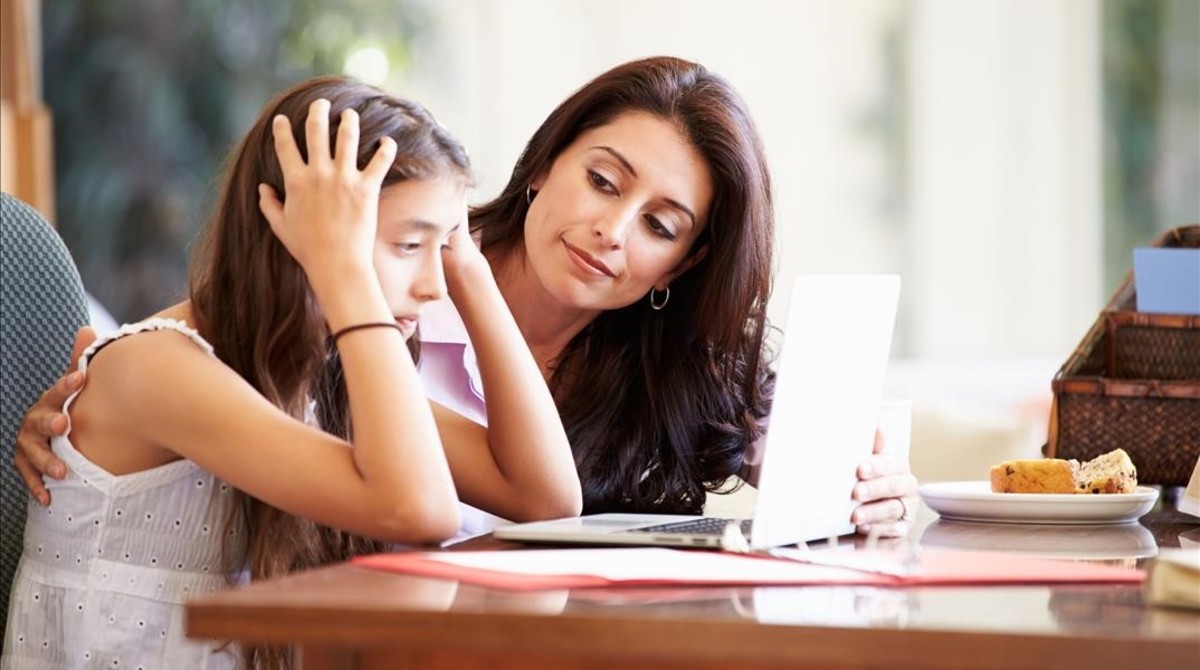 Los factores de riesgo pueden afectar a las niñas durante diferentes etapas de sus vidas. En cada etapa, ocurren riesgos que se pueden cambiar a través de una intervención preventiva. 
Se pueden cambiar o prevenir los riesgos de las  preescolares a las adolescentes, tales como una conducta agresiva, desinterés, acciones negativas a si mismas y a otros.
Consejos para manejar los factores de riesgo en la adolescencia
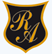 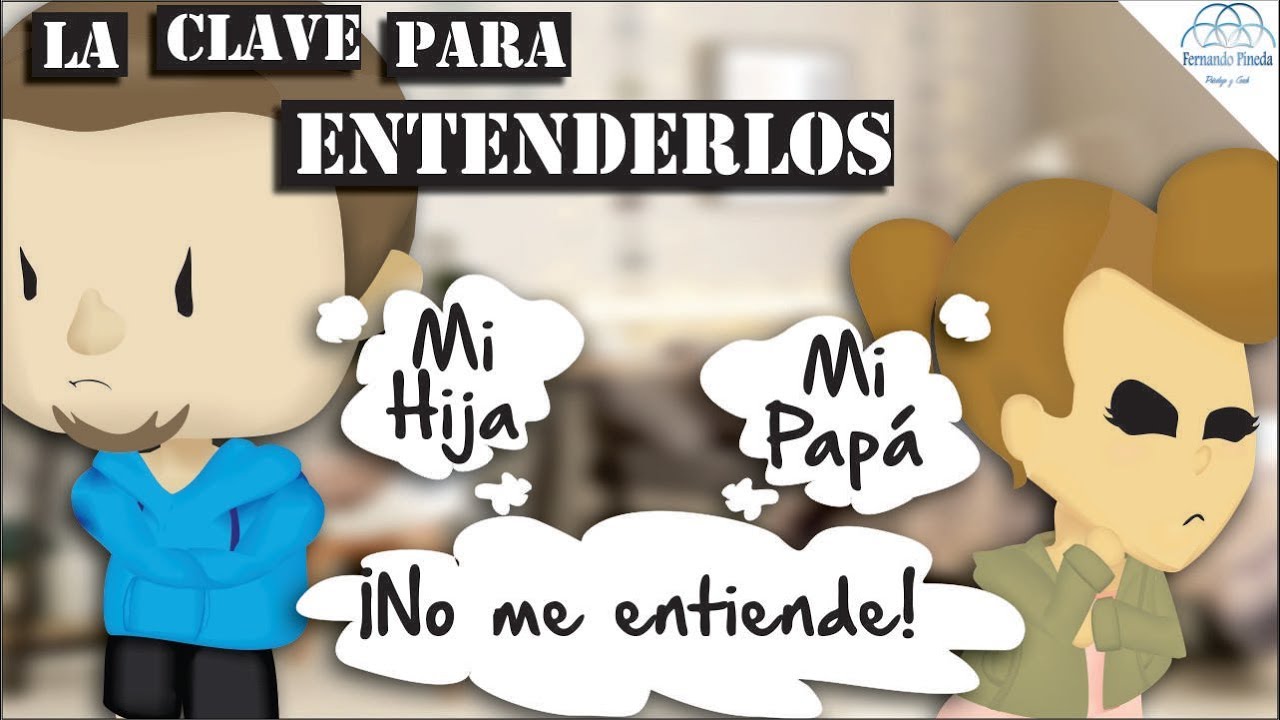 Tener confianza en si misma
Confiar en sus padres o tutores
Ser sinceras con ustedes y con los demás. 
Identificar lo que está bien de lo que está mal
Comprender los efectos negativos y positivos de las acciones a realizar.
Reconocer los daños que pueden sufrir por no saber abordar o manejar los diferentes factores de riesgos que puedan enfrentar durante su adolescencia.
Comprender que los adultos muchas veces les dicen las cosas, por que se preocupan por ustedes y no quieren que sufran o se enfrentan a problemas.
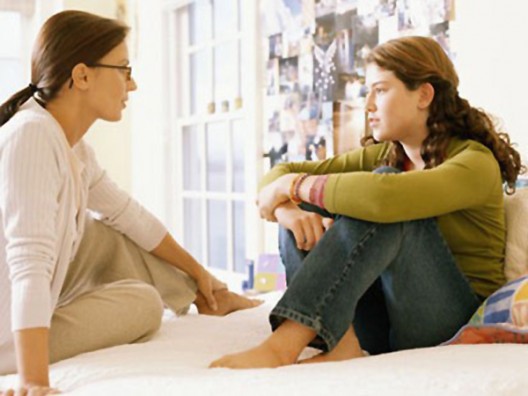